Long Term Care Insurance Reduced Benefit Options
Guidance Related to Reduce Benefit Options (RBO) Generally Associated with Long Term Care Insurance Rate Increases:
RBO Principles – Adopted Nov. 2020
https://content.naic.org/sites/default/files/inline-files/Two_RBO%20Principles_Adopted_TPR.pdf 
RBO Communication Principles – Adopted Nov. 2020
https://content.naic.org/sites/default/files/inline-files/Three_RBO_Communication_Principles_Adopted_TPR.pdf 
RBO Communication Checklists – Adopted Nov. 2021; Amended March 2023
https://content.naic.org/sites/default/files/inline-files/LTC%28EX%29TF_RBO_Communication_Checklist_3.13.23%20Adopted.docx 
LTC Wellness Issues
https://content.naic.org/sites/default/files/inline-files/LTC%20wellness%20program%20issues%20-%20120721%20RBO%20SG%20-%20adopted_0.docx
Long Term Care Insurance Reduced Benefit Options 
Communications Checklist Amendments
*Refers to Nov. 2021 version
Long-term Care Insurance Reduced Benefit Option Choice Selection Experiment
Brenda Rourke, PhD
Jeff Czajkowski, PhD
Center for Insurance Policy and Research (CIPR)

Senior Issues (B) Task Force 
December 1, 2023
November 16, 2023
Department of Insurance Survey (May-June 2023)
4
Key take-away from surveys
54% of respondents are using some (if not all) of the RBO Principles. 


36% have incorporated some of the Communication Principles into their review process. 
14 states indicated that the guidance and/or checklist 
Aided in completing the review 
Helped identify and correct issues with the insurer’s communication.
5
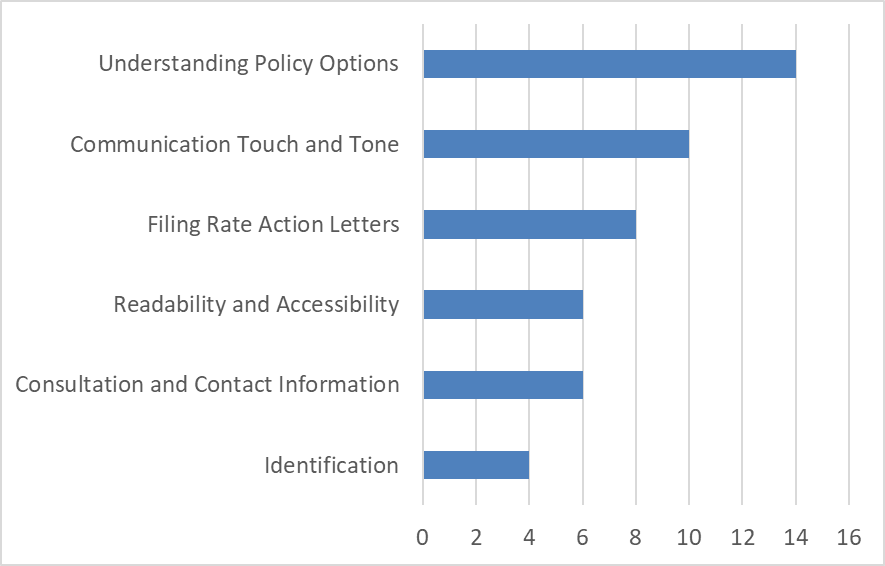 In what way, or which aspects of the guidance/checklist, were most helpful?
11/16/2023
6
6
Communication Checklist
Communication Touch and Tone
Understanding Policy Options
11/16/2023
7
Since the Task Force’s adoption of the checklist in early 2022, they have seen an improvement in the quality of consumer notices submitted by insurers.
8
Consumer Research Focus
9
Proposed Research
11/16/2023
10
RBO Choice Outcomes
What can we understand about what drives LTCI
policyholders to make this RBO choice?
11
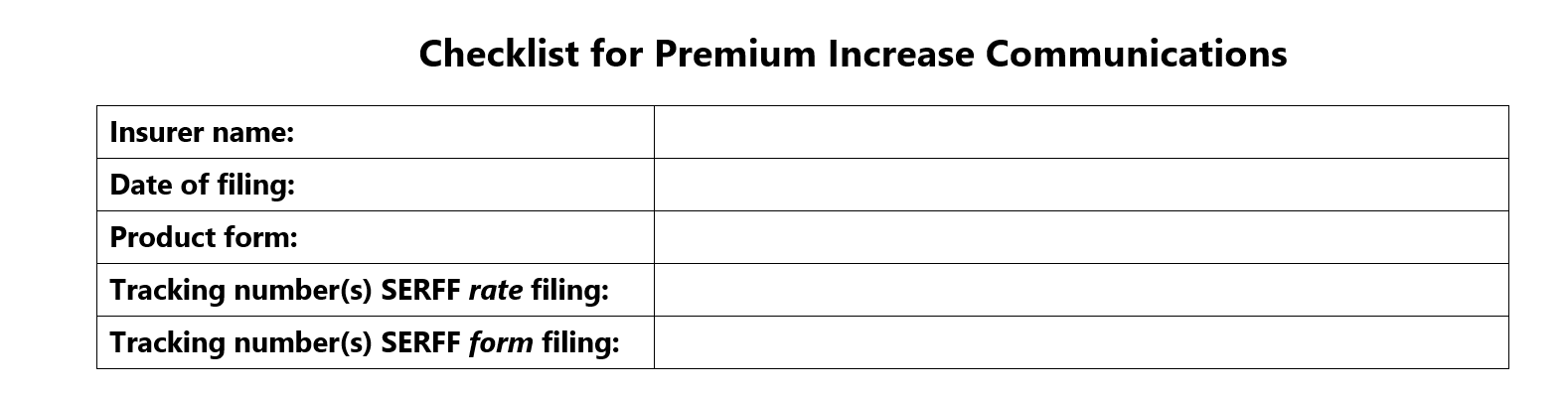 Further, what can we understand about how identified LTCI RBO 
communication best practices influence RBO choice?
12
Design and Implement Research Experiment to Assess Both
Receive RBO letter that follows Communication Principles (treatment)
Place Survey Respondents into LTCI hypothetical context 
(e.g., cost of care; health condition; previous rate increases)
Account for other choice factors (e.g., financial literacy)
Assess influence of treatment
Elicit RBO Choice Intention
Receive RBO letter that does not follow Communication Principles (control)
Statistically model RBO choice intention to identify 
drivers of choice and influence of treatment
Identify subset of respondents that have gone through RBO choice – qualitative assessment
13
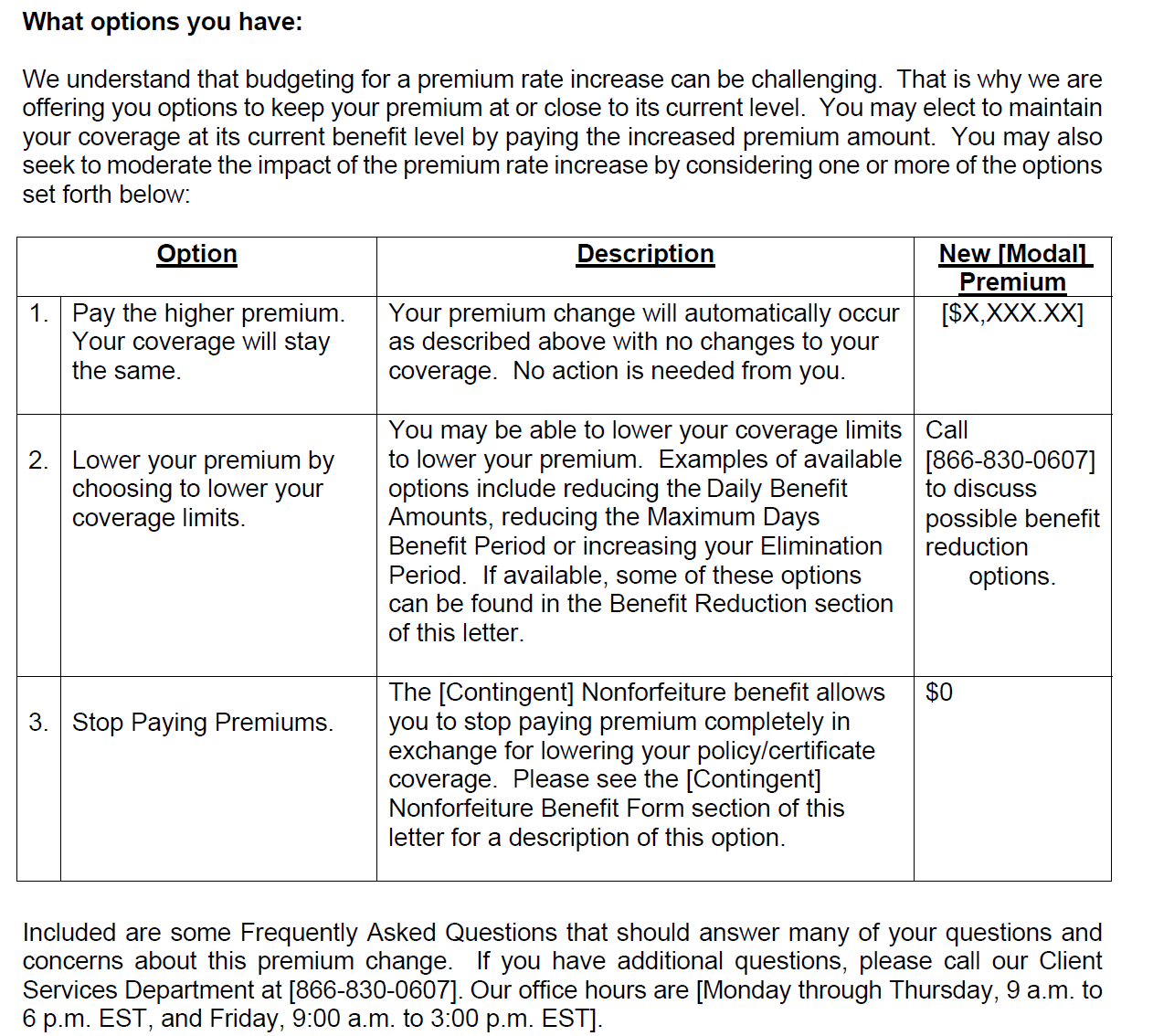 Please select one of the following options: 

Option 1: Pay the higher premium. Your coverage will stay the same.
Option 2: Lower your premium by choosing to lower your coverage limits.
Option 3: Stop Paying Premiums.
14
[Speaker Notes: This is a sample letter that we received. This state indicted that this letter is an example of one in which they felt the letter met the guidelines for readability and accessibility, touch and tone, and helps the consumer understand their options. 

We can remove the parts of the letter that express an understanding of the difficulty of evaluating choices. 
We can remove tables that help to understand the options. 
And remove FAQ's that aid clarity.]